1
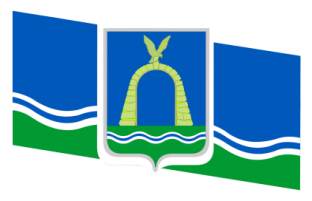 О бюджете города Батайска
 за 2018 год
2
ОСНОВНЫЕ ПАРАМЕТРЫ БЮДЖЕТА ГОРОДА БАТАЙСКА ЗА 2018 ГОД
Млн.руб
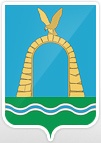 Администрация города Батайска
3
Бюджет города Батайска
доходы
2772,8
млн. рублей
15%
2407,1
млн. рублей
2018 год
2017 год
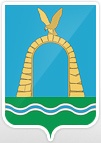 Администрация города Батайска
4
Структура доходов бюджета города Батайска за 2018 год
26%
65%
9%
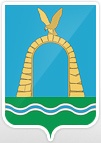 Администрация города Батайска
5
СТРУКТУРА НАЛОГОВЫХ И НЕНАЛОГОВЫХ ДОХОДОВ 
БЮДЖЕТА ГОРОДА В 2018 ГОДУ
млн рублей
13,9%
26,5%
32,1 %
Налог на доходы физических лиц – 317,3
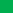 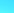 Налог на имущество физ.лиц – 44,6
Налоги на совокупный доход – 64,6
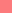 Иные налоговые и неналоговые 
доходы – 70,1
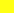 Земельный налог  – 261,7
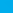 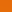 Арендная плата за землю – 137,0
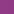 Доходы от продажи  им-ва – 92,6
[Speaker Notes: новый]
6
Основные параметры бюджета города Батайска за 2018 год
Доходы бюджета
2 772,8
Расходы бюджета 
2767,2
млн. рублей
[Speaker Notes: Новые цифры]
7
Расходы бюджета города Батайска на социальную сферу в 2018 году
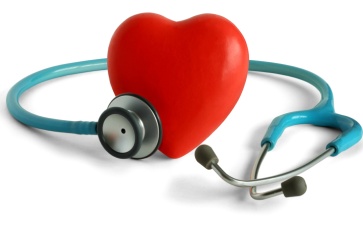 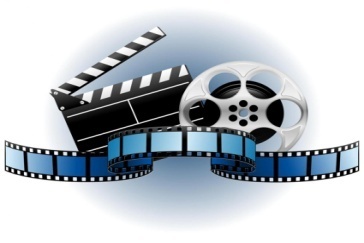 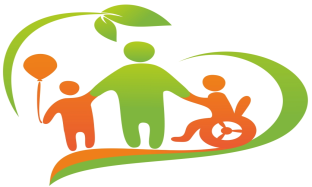 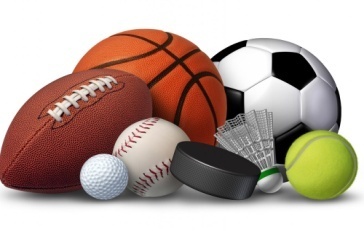 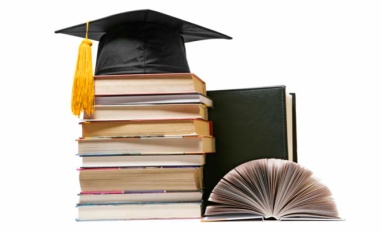 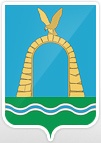 Администрация города Батайска
[Speaker Notes: новый]
8
Расходы бюджета города Батайска в 2018 году         2767,2 млн. рублей
млн. рублей
Социальная  сфера  – 
2151,6 млн. рублей или 77,8 %
[Speaker Notes: новый]
9
«Бюджет развития» города Батайска 2018 года              Всего – 283,8  млн. рублей
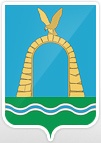 Администрация города Батайска